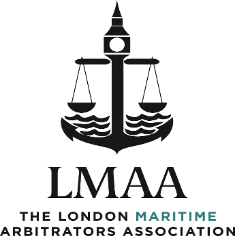 MLA coffee break talkJonathan Elvey, President Gerard Hopkins, Honorary SecretaryLMAA
The LMAA
Ad hoc – what does it mean?

Administered by the arbitrators – not by an external institution

Benefit: flexibility. Drawback: getting paid!
DMC © March 2019
2
Arbitration rules
The LMAA Terms 2021

Second Schedule sets out the usual procedure

Basic position: parties can agree or ask to vary it and arbitrators will often agree (and will rubber-stamp agreement by parties)
DMC © March 2019
3
Usual procedure
Submissions (claim, defence, possibly counterclaim, reply) and then with permission – rejoinder and surrejoinder

Then (1) straight to an award on documents or (2) more steps – disclosure, factual witnesses, experts, then (3) hearing or documents-only
DMC © March 2019
4
Along the way
Security? For costs, yes. For claim, no.
Interim relief – preliminary issues, partial final award (admitted sums, obvious liability, “no deductions” clause)
Swift practical issues – inspection of cargo, retention of samples, access to vessel, permission to apply to Court to sell cargo
Peremptory orders – shortcut to finish submissions or to go straight to award
Settlement
DMC © March 2019
5
Appeals to Court
Yes - mainly on points of law or issues of general industry importance – or an appeal on an award regarding arbitrators’ jurisdiction

Basic appeals: two-stage process: get permission first as a gateway, then appeal
DMC © March 2019
6
Sealed offers
No explicit rules in Terms

Usual position: parties tell us there has been an offer, and ask us to open the envelope after we issue an award, or parties just ask us to reserve costs – sealed offer could be the reason
DMC © March 2019
7
Current issues
The world as it is

Diversity

Sanctions

Remote hearings

AI
DMC © March 2019
8
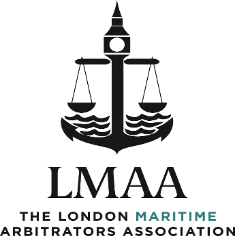 Thanks for having usJon Elvey and Gerard Hopkins